25
Пояснения к заполнению формы федерального статистического наблюдения 1-ГМУ в АСУ ИОГВ
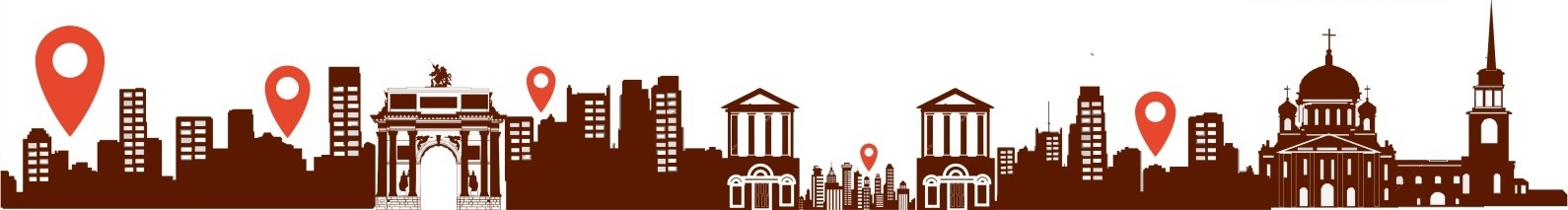 26
Указания по заполнению формы федерального статистического наблюдения 1-ГМУ
Указания по заполнению строк формы 1-ГМУ приведены в  приказе Федеральной службы государственной статистики от 17 декабря 2018 года № 744
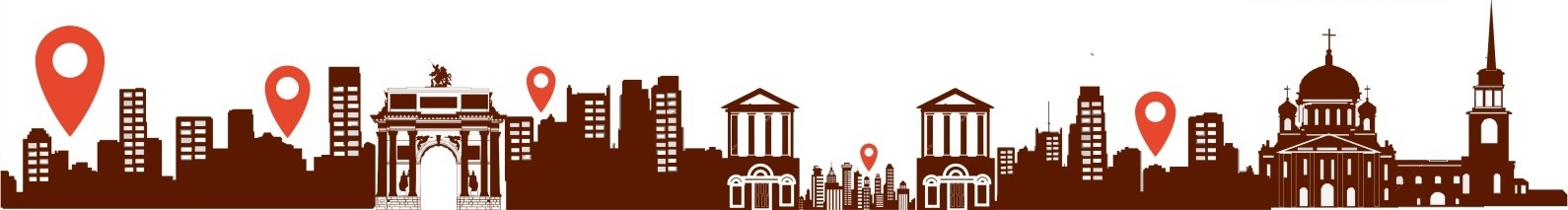